Soirée Météo
Situations météo habituelles.
Atmosphère standard.
L'air et l'eau.
Gradients adiabatiques.
Emagrammes.
Couche convective.
Constitution du sol.
Prévisions numériques.
RASP.
Hauteur de la couche convective (cc).
Epaisseur de la couche convective.
Ensoleillement.
Vent dans la CC.
Couverture nuageuse.
Qualité du thermique Thq.
Temp
PtRosée
Alt
-34
7000
-22
-12
-30
5400
-14
-10
4000
-6
3200
-5
-4
2000
2
4
10
1000
500
6
14
Emagramme et relief.
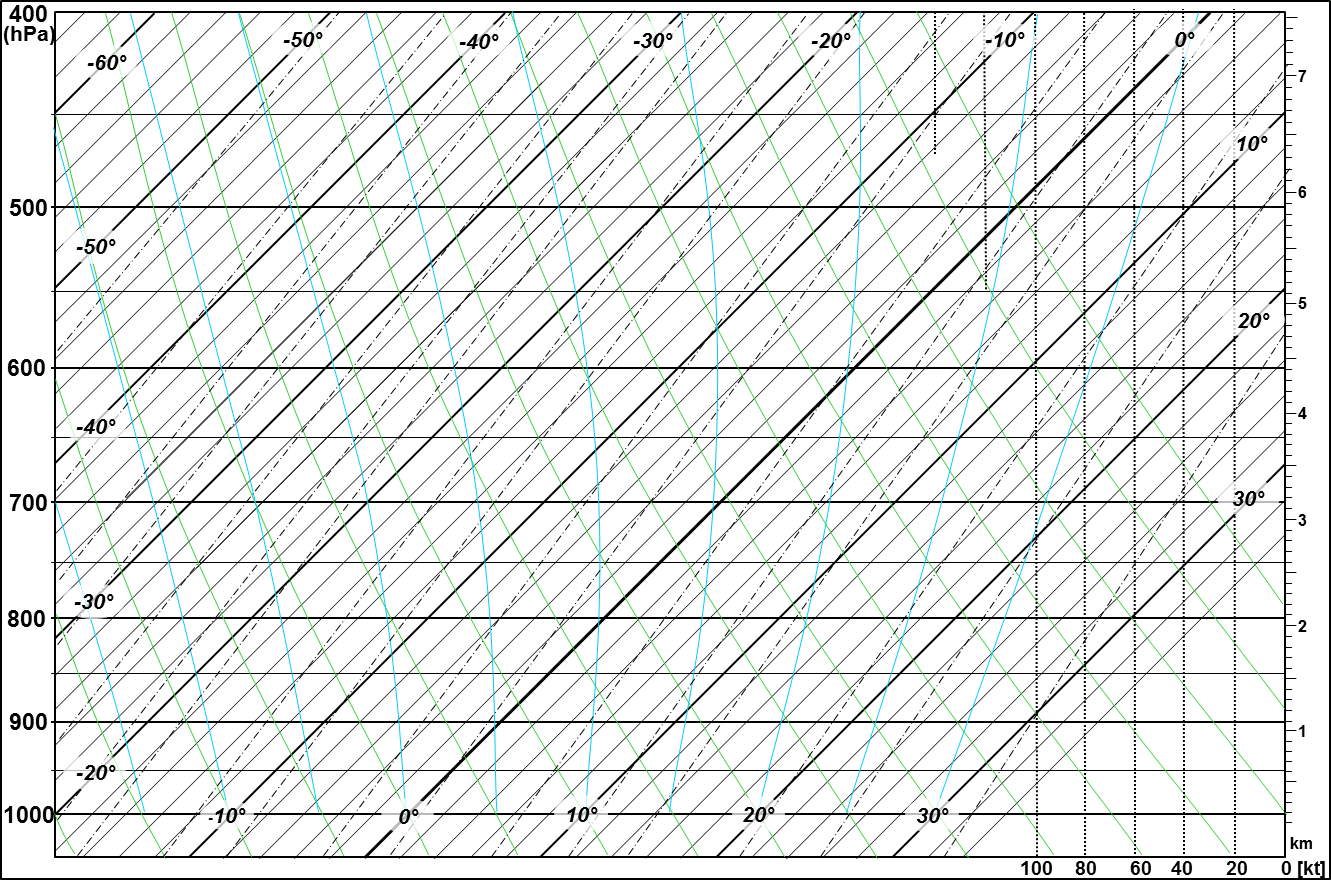 Température
de l'air
Température
Température
de condensation
Evolution du
mélange
pression
700
Adiabatique
sèche
vitesse
Adiabatique
humide
altitude
1
Liens et infos utiles
Radiosongages de Payerne:
https://www.meteosuisse.admin.ch/home/systemes-de-mesure-et-de-prevision/atmosphere/radiosondages.html
Radiosondages du monde entier:
http://weather.uwyo.edu/upperair/sounding.html (Mettre Skew-T dans le type de plot)
Site allemand de météo générale:
http://www.wetterzentrale.de/
Site des prévisions comparatives (spaghetti):
https://www.wetterzentrale.de/en/panels.php?map=1&model=gfs&var=1&run=12&lid=SPAG
Site français très complet:
http://www.meteociel.fr/modeles/gefs.php
Site français utilisant le modèle WRF – RASP:
http://meteo-parapente.com/
Le site de Jean Oberson:
http://www.soaringmeteo.ch/
L'emplacement des documents de ce cours:
http://www.vol-libre-geneve.ch/~webcam/data/repository/meteo_old/francis/CoursMeteo/
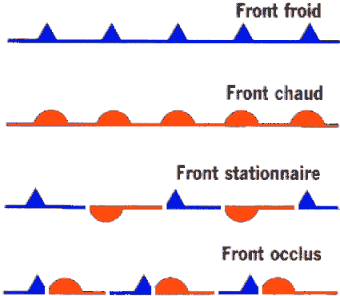